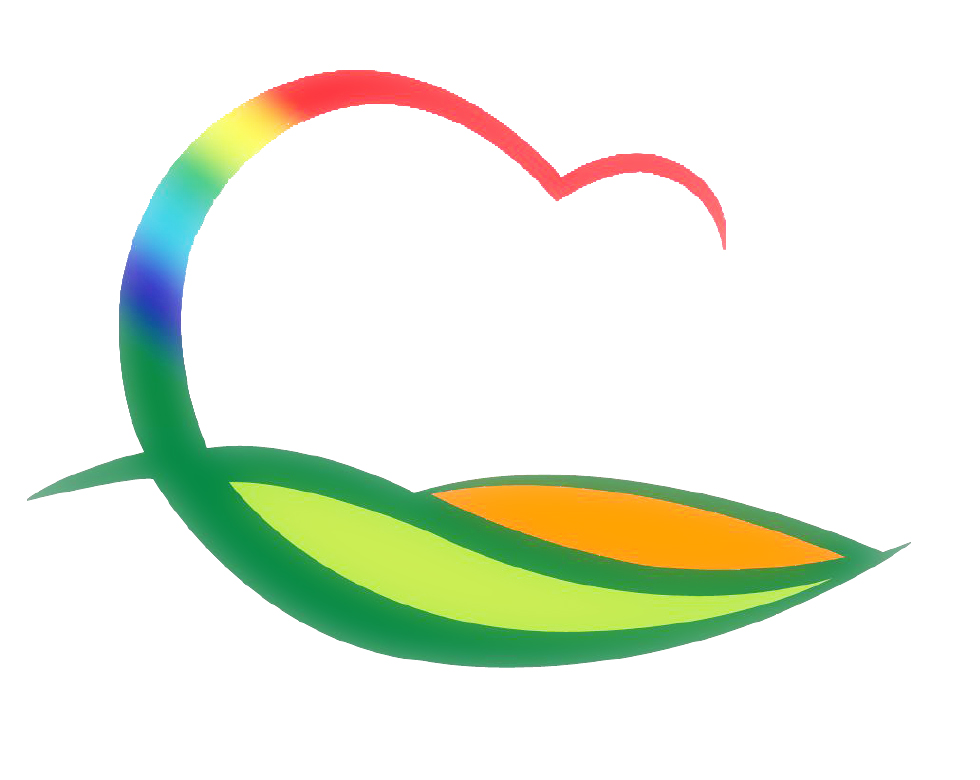 기획감사관
5-1. 제293회 영동군의회 제1차 정례회  
행정사무감사 : 6. 14.(월) ~ 6. 16.(수) / 위원회 회의실

예산결산특별위원회
  - 6. 18.(금) 10:00 / 위원회 회의실
  - 2020년도 영동군 결산 승인의 건 및 예비비 지출 승인안
5-2. 보통교부세 산정을 위한 통계작성 도시군 합동작업
6. 15.(화) ~ 6. 18.(금) / 충북 농업기술원 회의실
5-3. 백두대간권 발전종합계획(변경) 주민열람 및 공청회
6. 18.(금) 14:00 / 충북연구원 / 전략별 세부사업 담당부서
종합계획 변경(안) 내용 청취 및 참석자 의견공유 등
5-4. 2020년 기준 경제총조사 실시
기      간 : 6. 16. ~ 7. 30. (인터넷조사 : 6. 14. ~ 7. 9.)
조사대상 : 2020년 말 기준 종사자 1인 이상 관내 모든 사업체
조사항목 : 사업체명, 종사자 수, 연간매출액, 창설연월 등
5-5. 인구 증가 관련 직원교육
6. 18.(금) 14:00 / 비대면(ZOOM) 교육 / 100명(직원)
우리가 만들어가는 행복한 미래
  ※ 강사 : 문혜련 (인구보건복지협회)